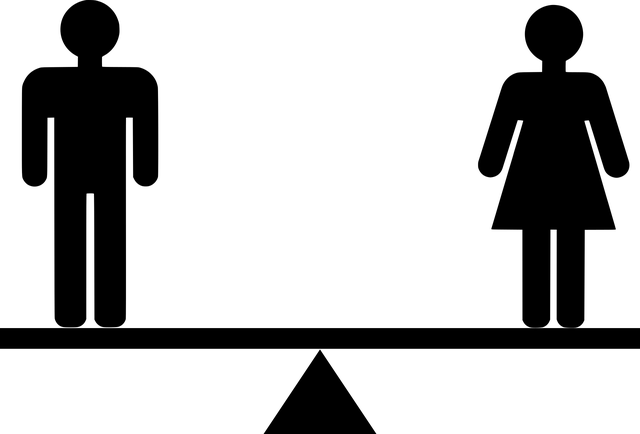 Fun With Genders
[Speaker Notes: Notes for Teacher –
Explain the four genders before commencing the game of cards.
Explain the procedure of the game to the class before commencing the activity.
Encourage all students to participate.>
Suggestions: <Ideas/ Images/ Animations / Others – To make better representation of the content >
Source of Multimedia used in this slide -  <Please provide source URL where we find the image and the license agreement> 
<Gender> - <https://pixabay.com/vectors/equal-equality-equilibrium-gender-5366151/>]
Name the Gender
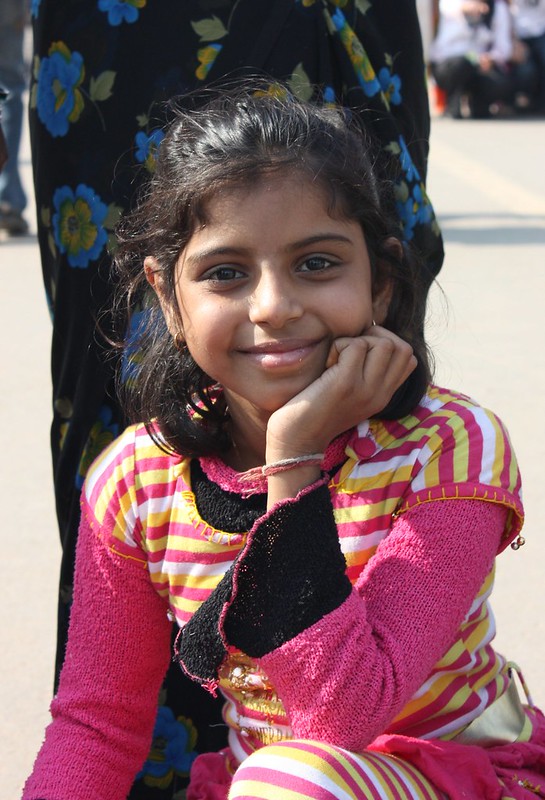 bull elephant
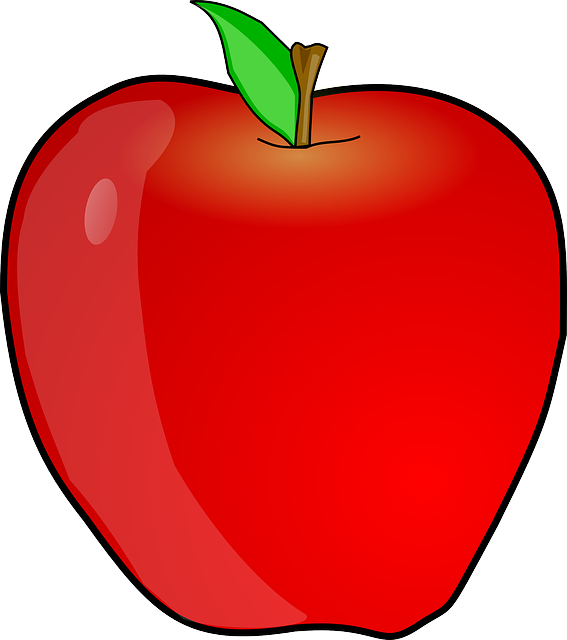 cousin
Feminine
Masculine
Neuter
Common
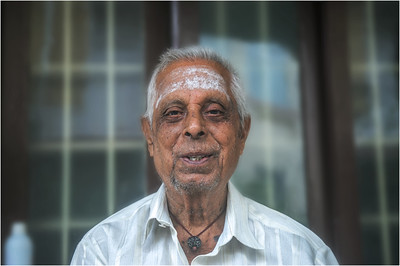 aunt
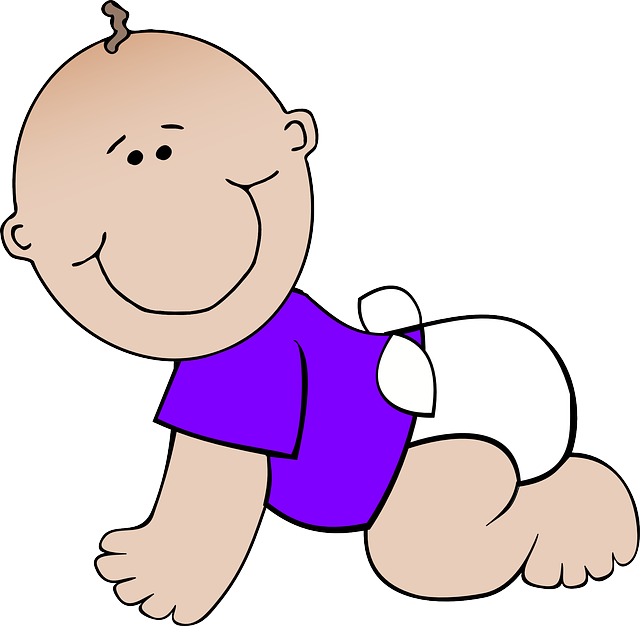 car
Masculine
Feminine
Common
Neuter
[Speaker Notes: Notes for Teacher - < Information for further reference or explanation >
Suggestions: <Ideas/ Images/ Animations / Others – To make better representation of the content >
Source of Multimedia used in this slide -  <Please provide source URL where we find the image and the license agreement> 
<girl> <https://www.flickr.com/photos/67769030@N07/6254346545>  By Arian Zwegers
<apple> <https://pixabay.com/vectors/apple-red-fruit-fresh-ripe-juicy-25236/>
<oldman> <https://www.flickr.com/photos/47850033@N08/36119610724> By Nithi Anand
<baby> <https://pixabay.com/vectors/toddler-crawling-baby-purple-kid-303750/>]
Name the Gender
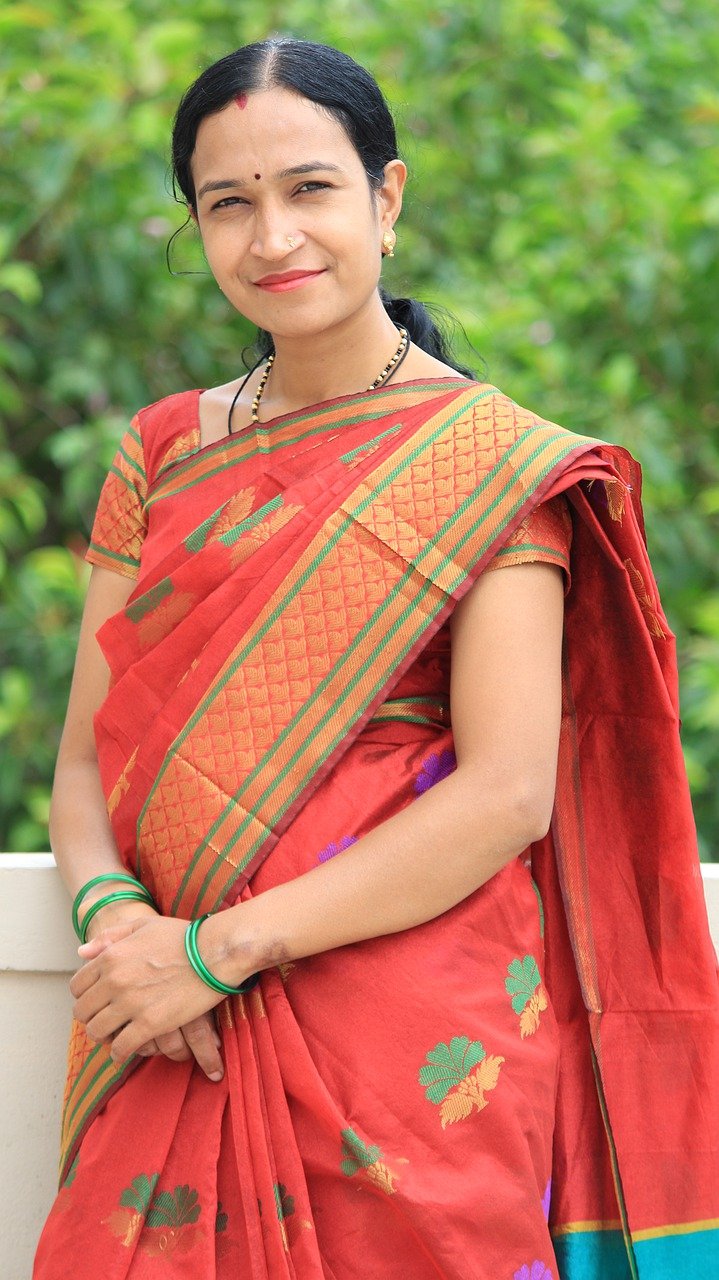 computer
pilot
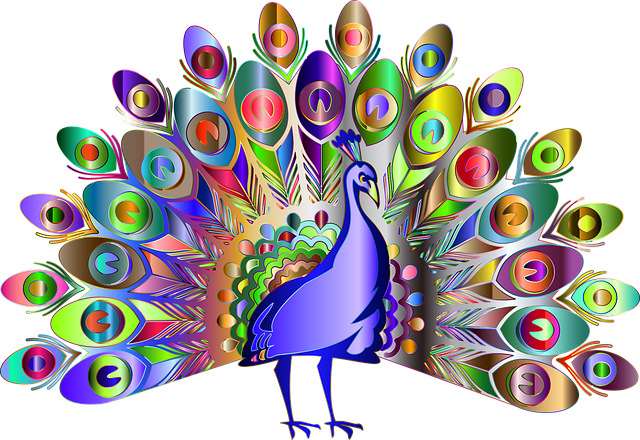 Masculine
Common
Feminine
Neuter
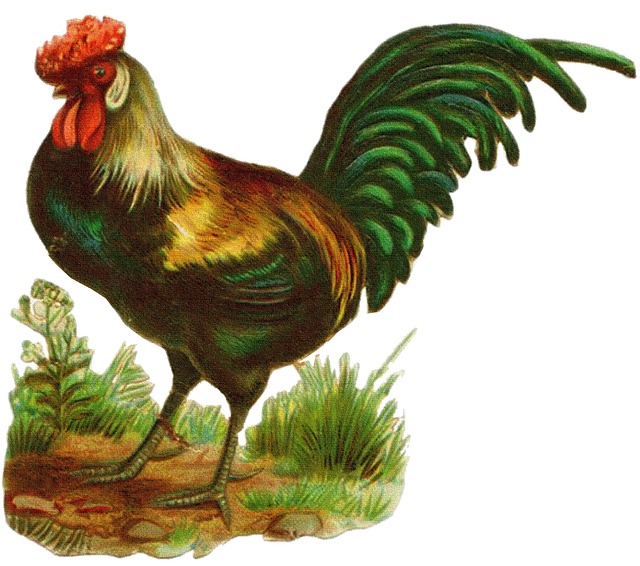 grand
mother
teacher
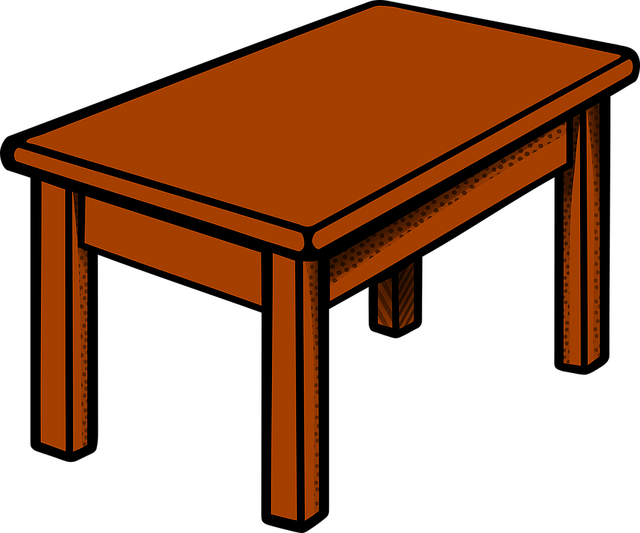 Masculine
Feminine
Neuter
Common
[Speaker Notes: Notes for Teacher - < Information for further reference or explanation >
Suggestions: <Ideas/ Images/ Animations / Others – To make better representation of the content >
Source of Multimedia used in this slide -  <Please provide source URL where we find the image and the license agreement> 
<peacock> <https://pixabay.com/vectors/peacock-bird-animal-decorative-4955655/>
<lady> <https://pixabay.com/photos/women-indian-female-mother-woman-4419738/>
<rooster> <https://pixabay.com/illustrations/rooster-vintage-drawing-chicken-948405/>
<table> <https://pixabay.com/vectors/table-furniture-wooden-1300555/>]
Name the Gender
doctor
mother
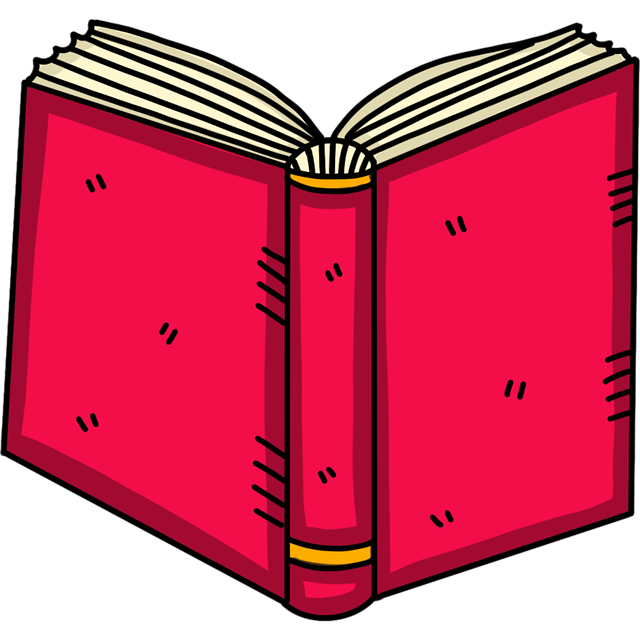 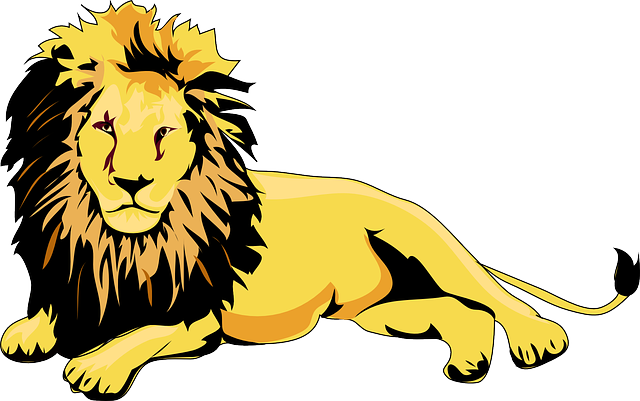 Masculine
Feminine
Neuter
Common
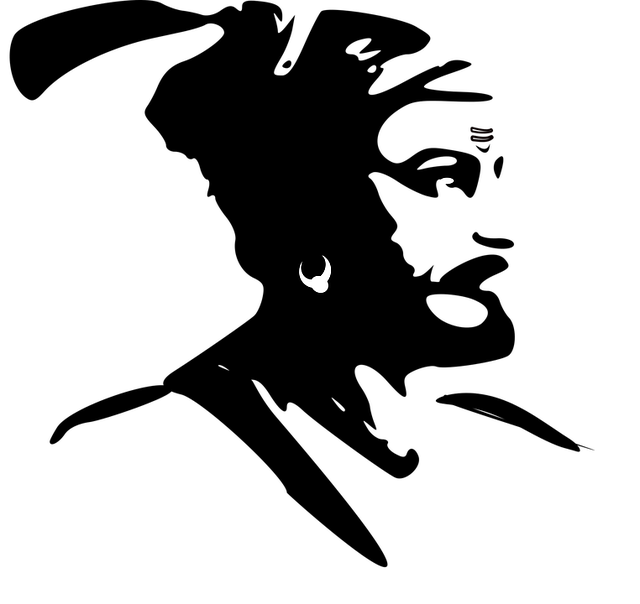 tigress
school
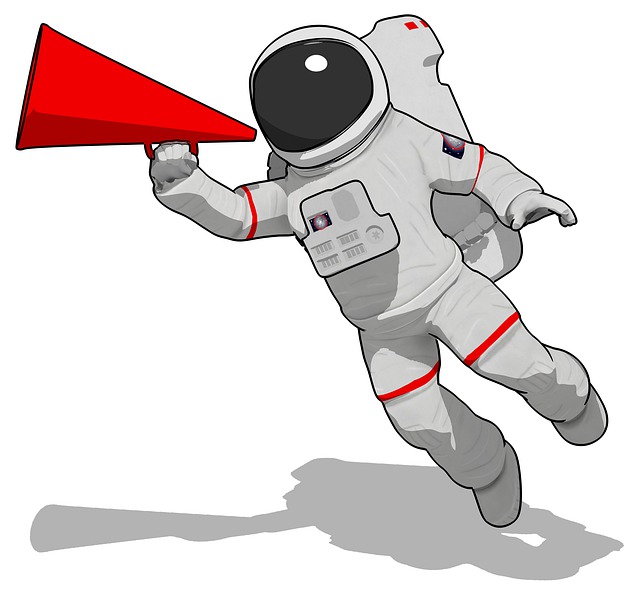 Masculine
Feminine
Common
Neuter
[Speaker Notes: Notes for Teacher - < Information for further reference or explanation >
Suggestions: <Ideas/ Images/ Animations / Others – To make better representation of the content >
Source of Multimedia used in this slide -  <Please provide source URL where we find the image and the license agreement> 
<lion> <https://pixabay.com/vectors/lion-animal-brown-yellow-mammal-46893/>
<book> <https://pixabay.com/illustrations/book-reading-read-coffee-knowledge-4155805/>
<king> <https://pixabay.com/vectors/india-indian-leaders-1295113/>
<astronaut> <https://pixabay.com/vectors/table-furniture-wooden-1300555/>]
Name the Gender
friend
father
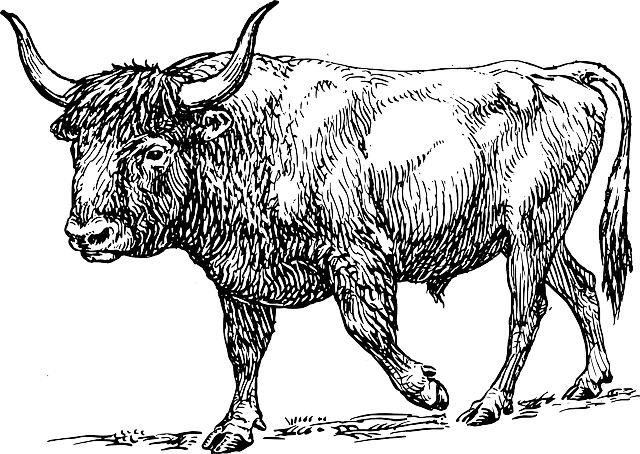 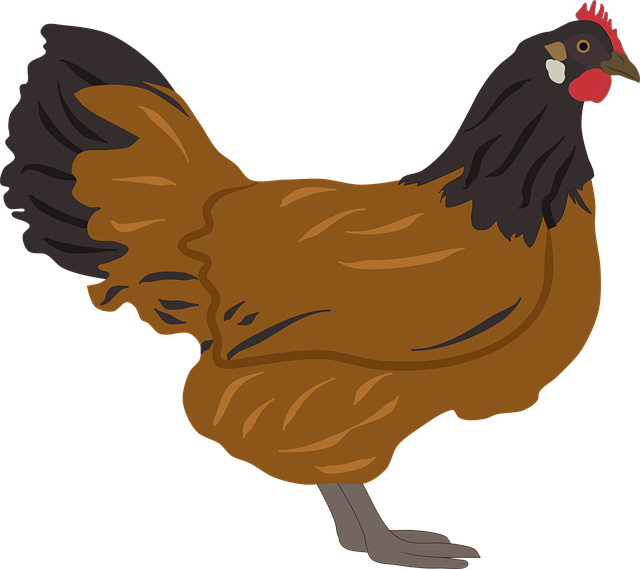 Feminine
Masculine
Masculine
Common
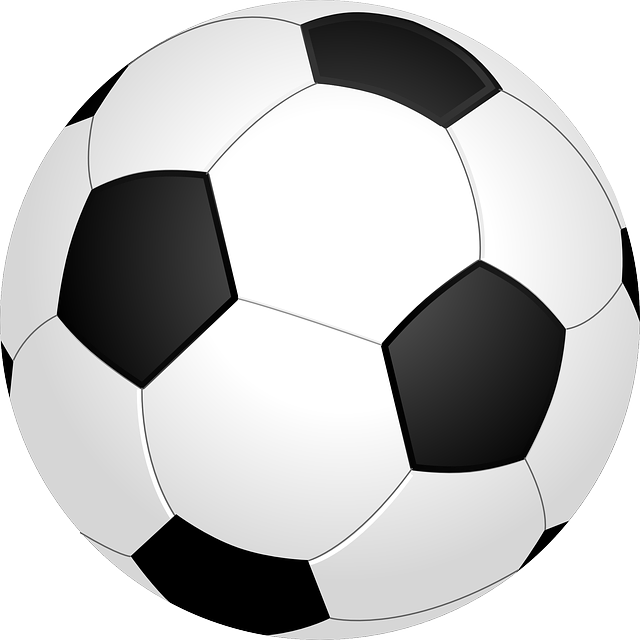 woman
child
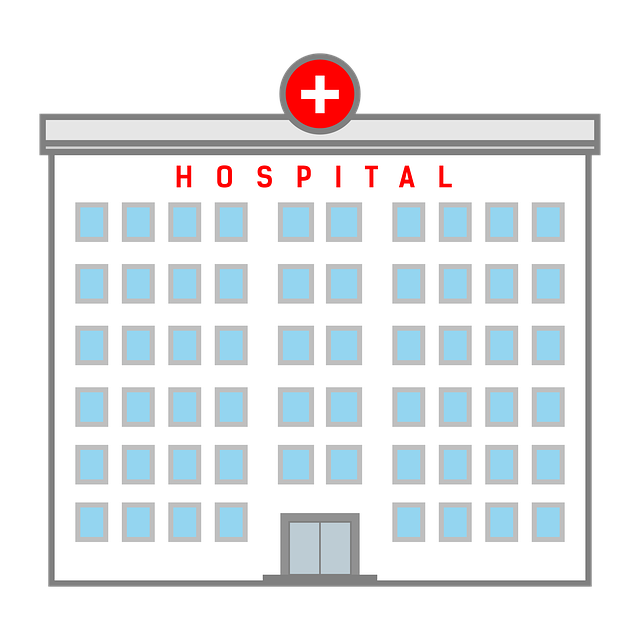 Neuter
Feminine
Neuter
Common
[Speaker Notes: Notes for Teacher - < Information for further reference or explanation >
Suggestions: <Ideas/ Images/ Animations / Others – To make better representation of the content >
Source of Multimedia used in this slide -  <Please provide source URL where we find the image and the license agreement> 
<hen> <https://pixabay.com/vectors/chicken-hen-poultry-bird-farm-5412952/>
<hospital> <https://pixabay.com/illustrations/hospital-building-medical-clinic-5025895/>
<ball> <https://pixabay.com/vectors/football-ball-sport-soccer-round-157930/>
<bull> <https://pixabay.com/vectors/bull-walking-horns-farm-animal-47793/>]
MM INDEX
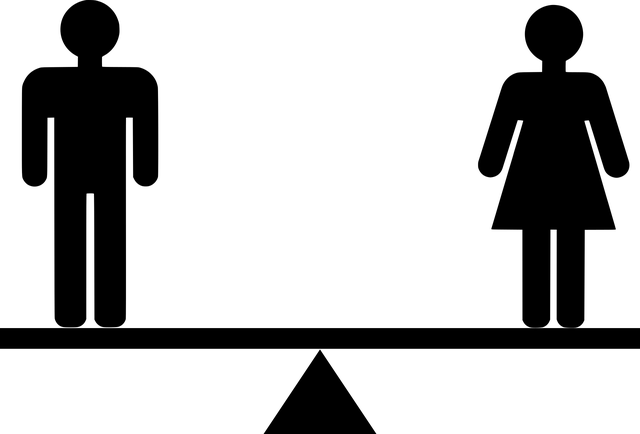 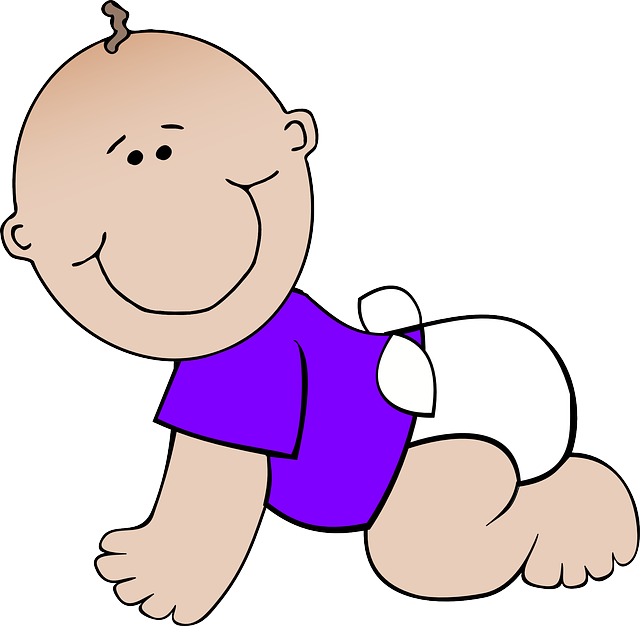 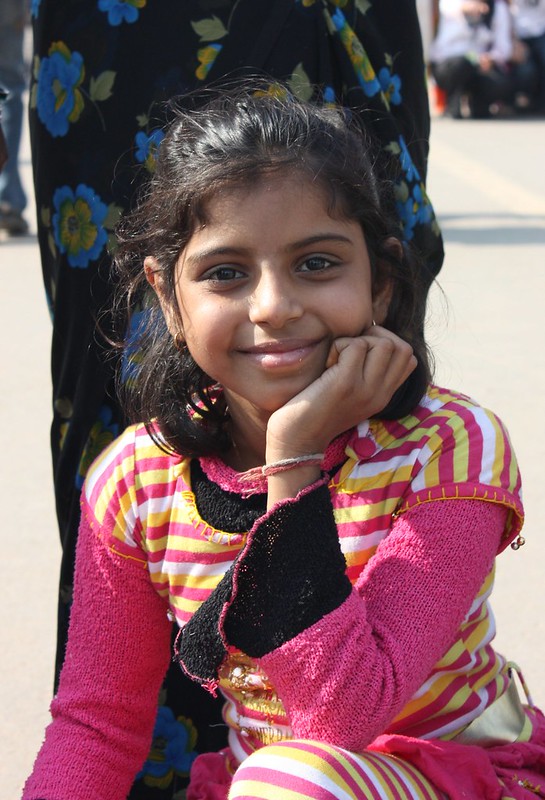 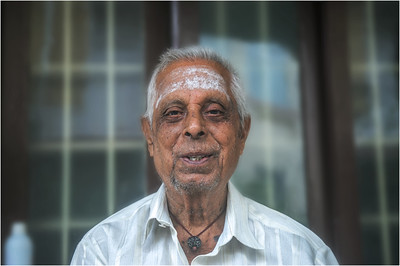 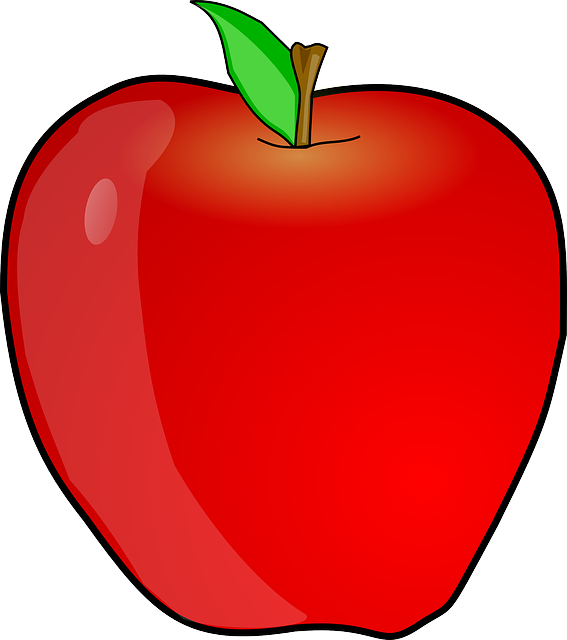 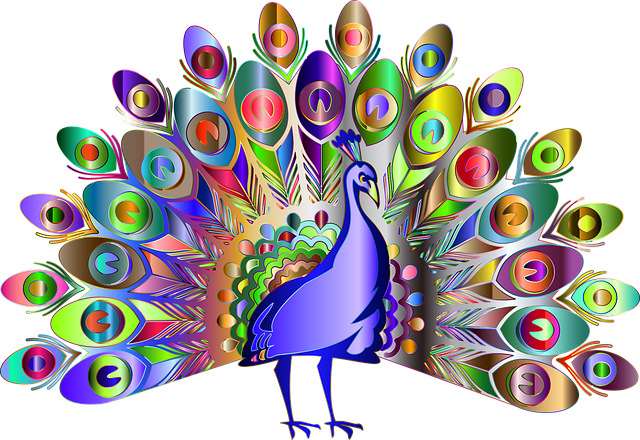 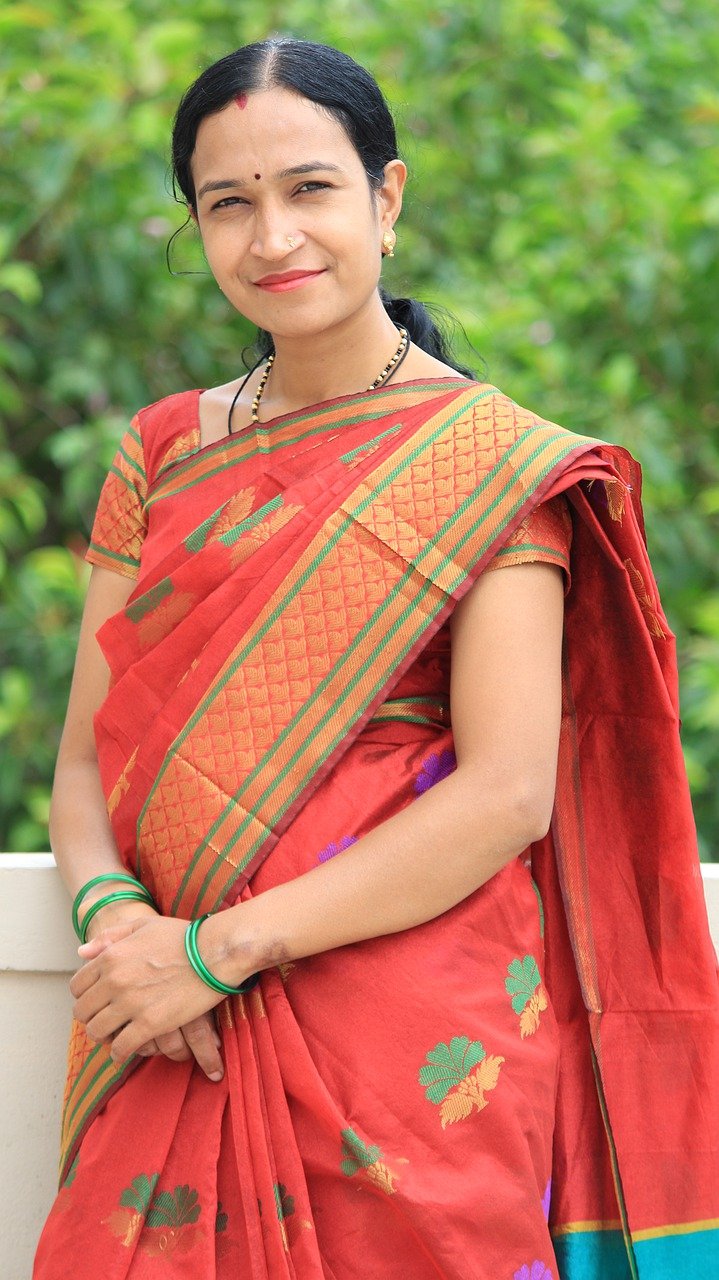 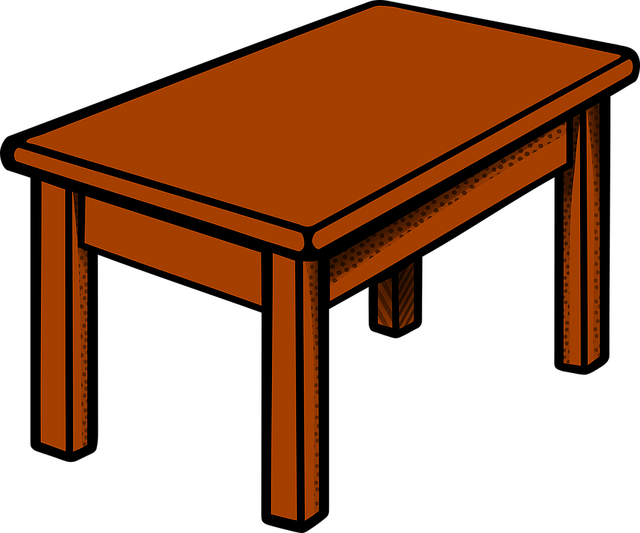 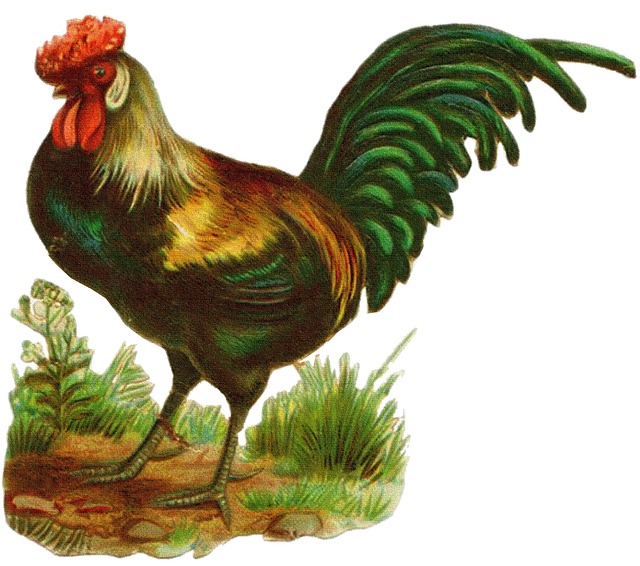 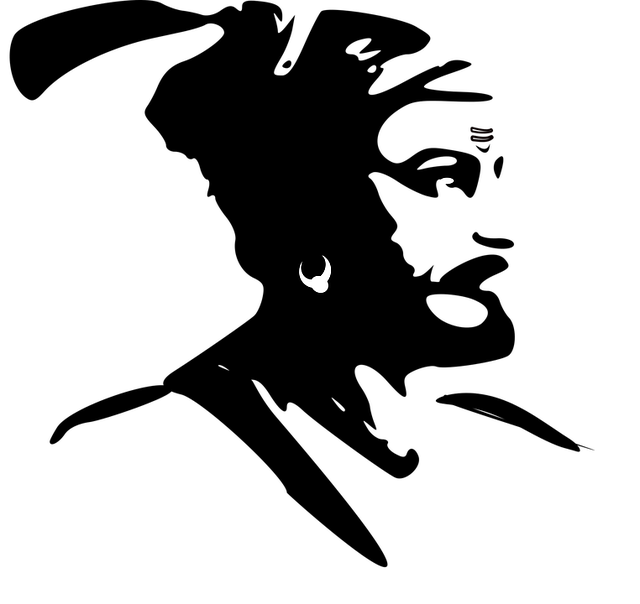 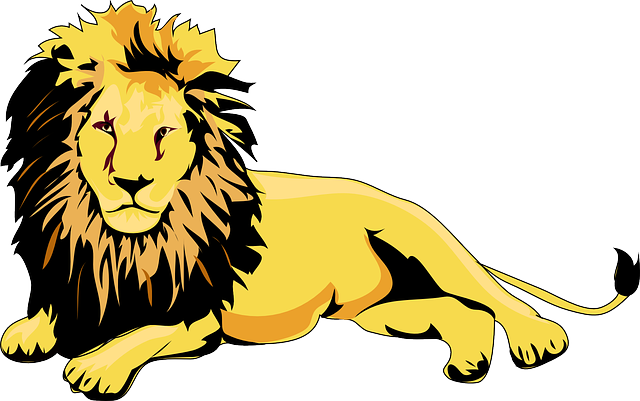 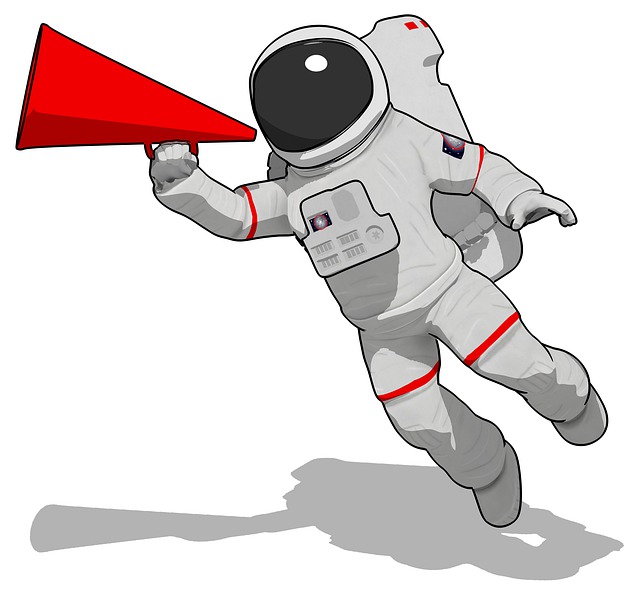 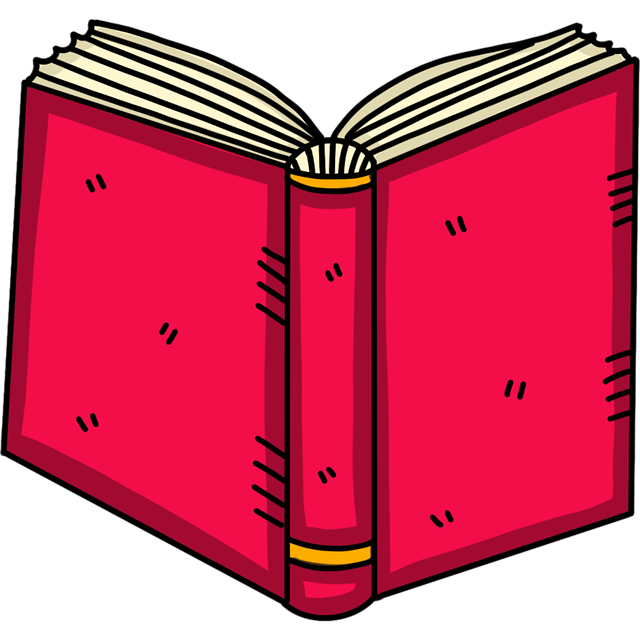 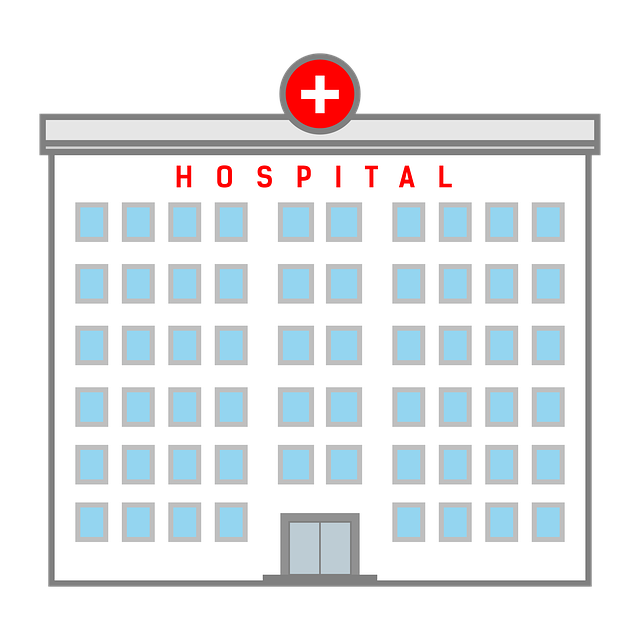 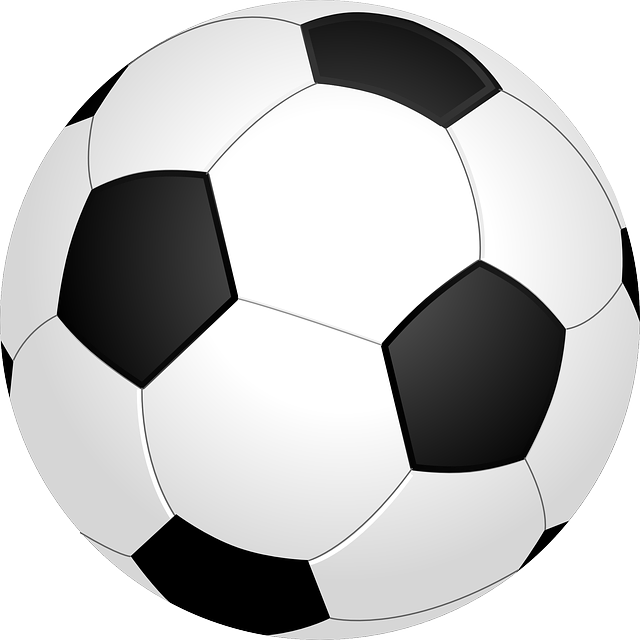 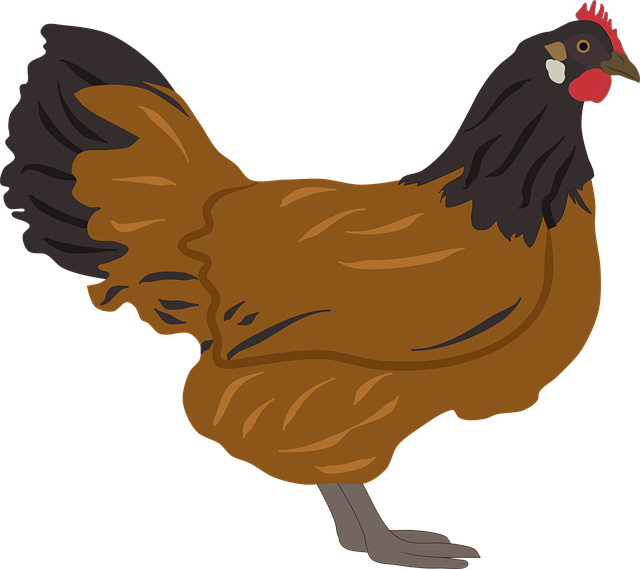 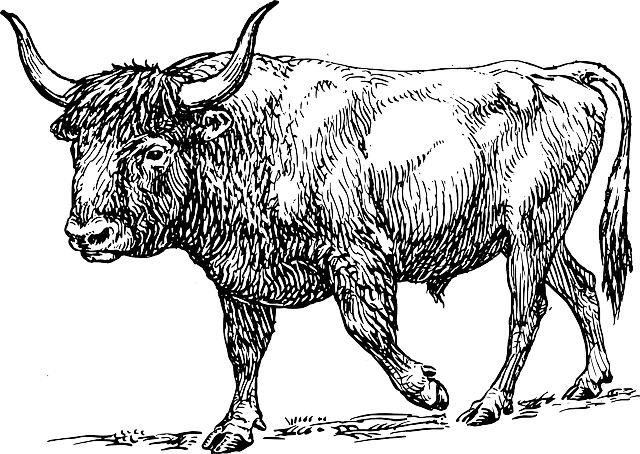 [Speaker Notes: Notes for Teacher - < Information for further reference or explanation >
Suggestions: <Ideas/ Images/ Animations / Others – To make better representation of the content >
Source of Multimedia used in this slide -  <Please provide source URL where we find the image and the license agreement>]